Heading back to the workplace:Strategies for a successful transition
Manager edition
GCHKTSUEN 06_20
[Speaker Notes: Welcome to the presentation “Heading Back In, Strategies to Make the Transition Back into the Workplace a Successful One, Manager Version.”
My name is XXXXXX  (add brief bio)

Today’s session is designed to help you begin preparing yourself and your team for your return to your workplace, or transition into a new work setting. We know that change---even welcome change---can involve some anxiety.  And a move from one work setting to another can also lead to a disruption in productivity.  So by taking some time today to anticipate some of the changes you and the employees you supervise are likely to face, and making some plans to smooth the transition, it should be an easier and less disruptive one.]
What we’ll discuss today:
The impact of COVID-19 on the workplace
 Your role as a manager
 Manager tools to enhance employee productivity and morale 
 Strategies to communicate effectively and manage employee expectations
 Your role in helping employees manage their response to returning to the workplace and adapting to new routines and expectations
How the Employee Assistance Program (EAP) and Manager Consultation can help
2
[Speaker Notes: Let’s review the topics we will cover today.  We’ll start by looking at the range of ways the COVID-19 situation has impacted people.   Since many of us have been in our own “socially distanced bubbles,” we might not realize that the way we have been impacted may be very different from the ways some of our co-workers have been impacted.  
We will focus on your role as a manager.  Your actions and responses will play a role in shaping the effectiveness of your team’s return to the workplace.  The more tools you have in your “manager toolbox,” the more prepared you will be to handle the issues that are likely to surface along the way.
As you prepare to return to your workplace, it’s important to be familiar with your organization’s return-to-work protocols. Many of your questions can be answered by reviewing communications you have received.  As a manager, you are responsible for understanding these expectations AND communicating them to the employees you supervise. 
The thought of going back to work means different things for different employees.  Some are looking forward to going back, maybe breathing a sigh of relief that they will be able to work more productively.  Others may be very anxious As a manager, you can help manage employee expectations.
To make your return an easier one, we will cover a number of areas:  ways to manage your thoughts and emotions; ways to adapt to changes; ways to communicate with the employees you supervise.
Finally, we will review resources that are available to you to help you as a manager and help the employees on your team. Change can be difficult and outside coaching support can really help.]
The impact of COVID-19 on the workplace
Changes in 
Where work gets done
How work gets done
The amount of work that gets done
How employees communicate
3
[Speaker Notes: The pandemic has led to a lot of uncertainty, and with uncertainty comes stress and anxiety.  This can lead us to focus more on the here-and-now, primarily thinking about our safety and the best way to get through the day or the week.  As workplaces begin to make plans to re-open or change their workplace operation, managers are tasked with the important job of shifting from a short-term perspective to a longer-term one.  Managers will play an important role in shaping the transition back into the workplace.

The workplace will likely be changed to allow for social distancing, impacting 
Where work gets done

How work gets done
The amount of work that gets done
How employees communicate: with other employees, customers, vendors, etc.


Reductions in important functions (travel limited, customer/vendor contact limited)]
Your role as a manager
Every disruptive event has a life cycle, and needs are different as the situation unfolds 
Identify organizational priorities
Identify employee needs
Develop a plan to meet these needs
Get familiar with your company’s protocols
Communicate them to your team members
Answer questions – or find the answers
Source: https://www.mckinsey.com/business-functions/organization/our-insights/a-leaders-guide-communicating-with-teams-stakeholders-and-communities-during-covid-19#
4
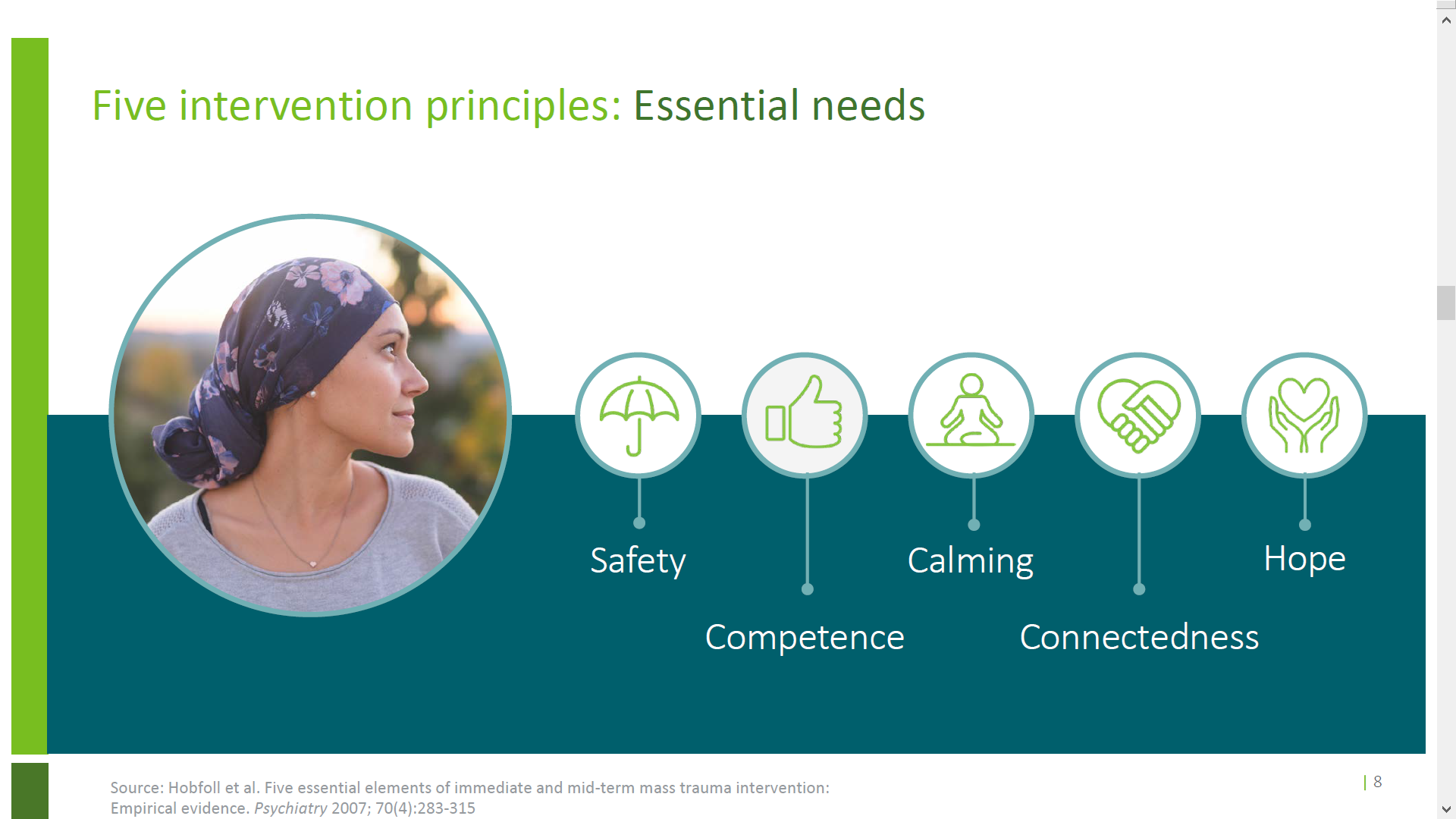 5
[Speaker Notes: When we think about what employees need when they return to work, we can look to these five essential needs. Researchers have studied how people react during and after a crisis.. The model shown on this slide is one that experts often look to.  It highlights five universal needs that people have during and after a crisis:
SAFETY:
CONNECTEDNESS:
CALMING:
COMPETENCE/SELF-EFFICACY:
HOPE:

The first, most primary need, is a need for safety. Changes that have been made in your workplace are likely to have been made, at least in part,  to meet this need.  Only when an employee feels (and is) safe, can they focus on re-connecting with co-workers, and getting back to the business of work. 
As a manager, your actions can play an important role in helping employees feel safe.  Your input regarding safety protocols are important.  Your communications, for example, can lead to a sense of security and calm.  In this session, we will focus some of our time on specific communication strategies you can use…..]
Put your emotional intelligence skills to work
Be flexible
Show empathy
Maintain self-awareness
Communicate often and well
https://www.helpguide.org/articles/mental-health/emotional-intelligence-at-work.htm
6
[Speaker Notes: Emotional intelligence (otherwise known as emotional quotient or EQ) is the ability to understand, use, and manage your own emotions in positive ways to relieve stress, communicate effectively, empathize with others, overcome challenges and defuse conflict. 
As a manager, you use these skills every day as you guide your team.  
Now is a good time to review some ways to put emotional intelligence into action:
Be flexible
Show empathy
Maintain self-awareness
Communicate often and well]
What went wrong?[Scenarios can be changed to meet your organization’s needs]
You and your team have been working remotely for several months.  You learned last week that everyone would be returning on a staggered basis beginning today.  A general announcement was made to all employees.  

When you arrived at your worksite this morning, some of your team members were already there.  Many were mulling around; few were at their desks.  You quickly sat down at your desk and started prioritizing your work for the day.  

About two hours later, Rob asks to speak with you.  He shares that he is concerned about being back in the office.  He said he had heard that another department was able to push back the date for their return.  He would like you to do the same for your team.  He also shares that many team members are very upset about coming back in. 

You share with Rob that the decision to bring your team back wasn’t yours.  The decision was made at the corporate level so you will all just need to figure out how to deal with it.
7
[Speaker Notes: Emotional intelligence (otherwise known as emotional quotient or EQ) is the ability to understand, use, and manage your own emotions in positive ways to relieve stress, communicate effectively, empathize with others, overcome challenges and defuse conflict. 
As a manager, you use these skills every day as you guide your team.  
Now is a good time to review some ways to put emotional intelligence into action:
Be flexible
Show empathy
Maintain self-awareness
Communicate often and well]
Communication strategies
Be proactive

Don’t expect employees to come to you

Be visible and available

Provide accurate information in a timely manner

Stick to the facts: Say only what you know to be true

Avoid going silent
https://www.shrm.org/hr-today/news/hr-magazine/1116/pages/communicating-with-employees-during-a-crisis.aspx
8
[Speaker Notes: Stress reduces our ability to remember and process new information.  That’s one reason why it’s important for managers to communicate frequently and to check in with ee’s to be sure they have accurate info….]
Communication strategies (2)
Check in regularly with your team members

Schedule regular team check-ins

Ask employees what they need 

Schedule some walk-arounds

Repeat the same information as often as possible
https://www.shrm.org/hr-today/news/hr-magazine/1116/pages/communicating-with-employees-during-a-crisis.aspx
9
How to effectively communicate during periods of change
Adjust your expectations:Under stress, many people are less able to work efficiently.
Make sure timing is right:Avoid discussions when tensions are high.
Demonstrate respect: Honor the other person’s thoughts and feelings.
Use ‘I’ statements:  “I feel ____________ when/because ________.”
10
[Speaker Notes: When we are under stress, it can be more difficult to concentrate and to really listen to what others are saying.   As a manager, you will set the tone….
First adjust your expectations.  Remember that, at least temporarily, nearly everyone at work will be adapting to change.  Be patient with yourself and with your co-workers.
Some issues can wait.  If you do believe it is necessary to discuss a sensitive topic, be sure to choose the right time.  Avoid starting a discussion when tension is high or at the end of a shift, for example, when you and your co-worker are probably tired. 

There’s a communication technique that almost always works, or at least increases the likelihood that the interaction will go well.  The technique involves using “I” statements. 
I feel _________________ when/because ______________________ and I would like _____________________.
Let’s take a look at some examples (advance to next slide).]
“I” statements really do work
Instead of saying this …
Try rephrasing to this …
“You have to wear the mask when you are in the office.”


“We have no idea how long we will have to do this.” 



“What’s happening? That report was due by Friday.”
“I know wearing a mask is uncomfortable. It’s important for us to follow the new protocols to keep everyone safe, so I would like to ask you to keep the mask on.”

“The situation is likely to change again.  As soon as I receive new information, I will pass it along to all of you.  The company’s goal is to maintain safety while continuing to meet our goals.  My role is to make sure you have the information and support you need.”


“I’m concerned. I’ve noticed that you aren’t meeting deadlines. That’s not like you. Has something changed for you? Let me know if I can help.”
11
“I” statements really do work
Instead of saying this …
Try rephrasing to this …
(In reaction to an employee who is sharing misinformation with others) “You are wrong.  That is not what our company is doing.” 


(In response to an employee who complains to you about co-workers who appear not to be  social distancing.) “We are all adults. I can’t force employees to social distance.”


“Get used to this ‘new normal.’ Things aren’t going to go back to the way they were for a long time.”
“I heard you say that the company is doing XXX.  That’s not accurate.  There is a lot of inaccurate information being circulated and it’s important to get correct, up-to-date information.  Let me share with you what the company is doing….”

“Thank you for telling me about that situation.  The next time you see co-workers standing close together without masks, would you be comfortable reminding them of the new protocols?”


“These challenges and changes are tough for everyone.  We have to remember that our goal is to remain safe and to be able to get our jobs done.  We’ve been through difficult times before; we will get through this time, too.”
12
What will a typical day back at work look like?
[Speaker Notes: I’d like to help you begin to envision what your first day back to work might look like.  Let’s focus on how the employees you supervise are likely to be imagining their first day back. If you think back to those 5 essential needs we just covered, it is likely that their thoughts about returning to work will begin with issues around SAFETY.  Once those needs have been satisfied, thoughts may turn toward connecting with co-workers, finding ways to remain calm, and then prioritizing the actual work you are tasked to do.
Let’s start with safety. Many people find it helpful to take time now to imagine a typical day. As I ask these questions, try to imagine what these activities will be like for you:
What are you responsible for bringing into the workplace?  For example, do you need to supply your own PPE such as face coverings?  Does it make sense for you to pack some hand sanitizer in your work bag? What else will you need?
How will you get into work?  Will you use the same mode of transportation?  Are there any new safety measures that you will need to take?
Once you arrive at your workplace, will anything be different?  In some work settings, desks and workspaces will have been rearranged, for example, to allow for social distancing.  Try to find out about those changes now, before you go back in, so you can anticipate the new way workspaces will look.
Think about your typical day.  Think about the situations during which you used to be in the presence of the most people.  This might be a lunch room, a conference room, or your own work space.  Which of these situations might be most challenging for you?  What can you do to reduce these challenges?
Asking these and other questions now can help you prepare for the day you do return.   (NOTE TO PRESENTER:  You may opt to do a brief guided imagery focused on initial return to work)]
Anticipate challenges
Despite thorough planning, some return-to-work issues may surface, and some strategies may need to evolve.

Work through “what if” scenarios and plan accordingly. Ask yourself what you and your team might be most concerned about and who you can contact if you have questions.
| 14
Sarah’s first day back at work
Sarah’s workplace re-opened today.  She came to work feeling upbeat. When she got to her work station, she was surprised that her work area had been rearranged. She also noticed two co-workers who were not wearing masks.  After being in the office for about an hour, Sarah asks to speak with you.  She shares that she is feeling very anxious and is not able to focus on her work. She looks visibly upset.

As a manager, what will you do?
Take a wait-and-see approach
Send Sarah home
Try to learn more about the source of Sarah’s anxiety 
Connect Sarah to the EAP
Contact your supervisor for assistance
| 15
[Speaker Notes: Read scenario: Sarah’s workplace re-opened today.  She came into work feeling upbeat.  When she got to her work station, she was surprised when she noticed that her area had changed.  The cubicle walls were higher. Some of her equipment had been rearranged. She was used to keeping a very tidy work space but it looked as though someone had moved everything without bothering to put it back as before. She also noticed two co-workers close by who were complaining about these same changes.  They were not wearing masks. 

Sarah yelled to them from across the distance:  “What are you doing?  Do you want to get everyone sick?” She decided at that moment to call her supervisor to report the situation: “I haven’t even been back for ten minutes and I don’t know how I’m going to handle this.  Everything has been moved.  I can’t even reach my printer.  And my co-workers are standing close together chatting as though the pandemic never even happened.  I can’t take it.”]
Let’s evaluate your options:
Take a wait-and-see approach

Send Sarah home

Try to learn more about the source of Sarah’s anxiety 

Connect Sarah to the EAP

Contact your supervisor for assistance
16
[Speaker Notes: Think]
Steps to resolve the situation
Observe employee behaviors as everyone returns to work.
Listen and invite employees to share their thoughts (without judgment), and then share your own.
Problem-solve to find a solution that works for both of you.
| 17
Let’s practice: What would you do?
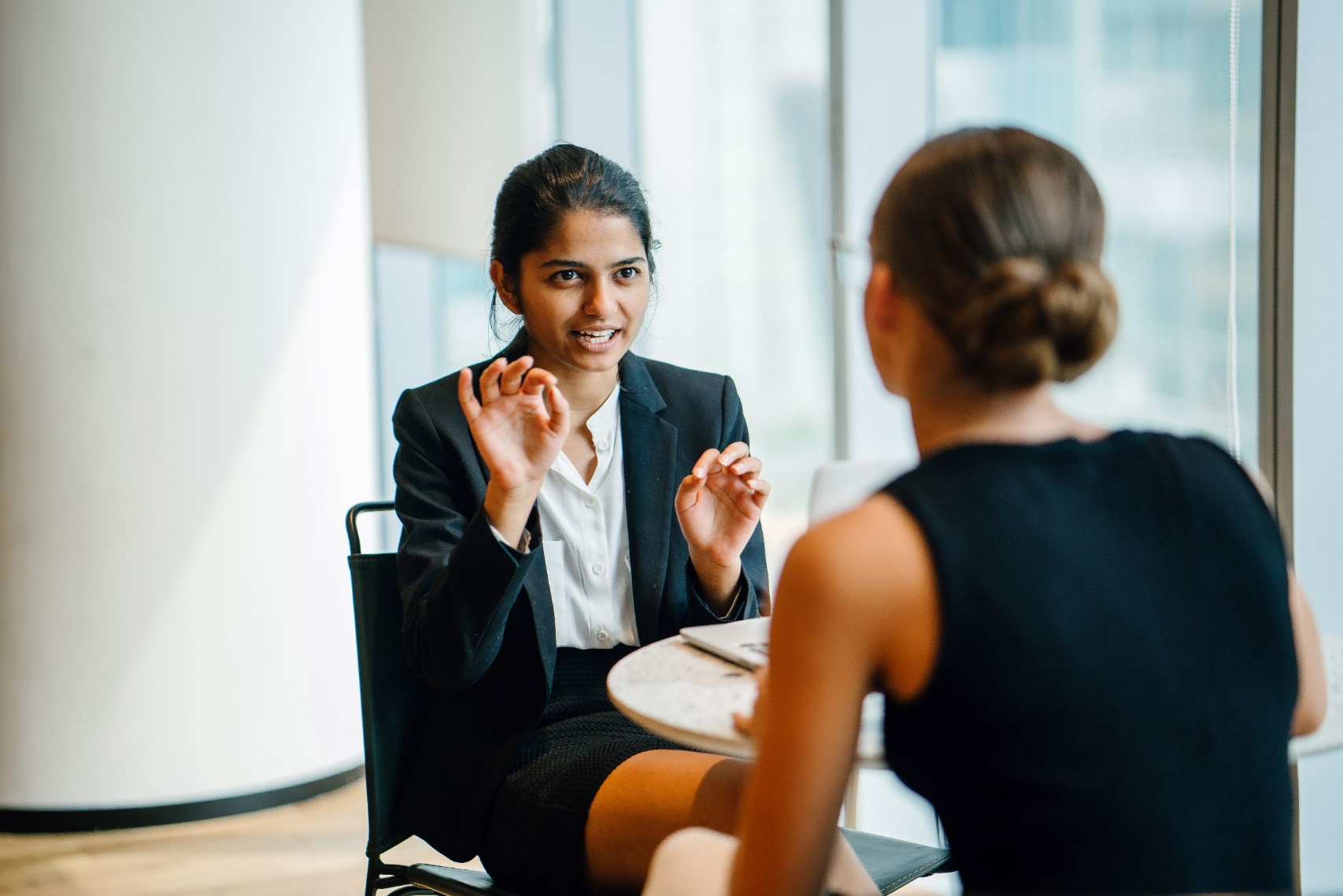 18
[Speaker Notes: Let’s look at a real life scenario. I am going to invite (other person) to work with me now so we can demonstrate through role play how you might interact with a co-worker to resolve an issue that crops up during the return to the workplace.
Presenter: Determine the topic for the scenario, assign roles, and role play, demonstrating an ineffective interaction. THEN role play again, this time using more effective communication. Spend a few minutes reviewing the differences between each role play. Highlight that employees can learn these skills to improve their communication.]
Key takeaways
Acknowledge that returning to work is likely to elicit reactions from employees.

Managers play a key role.

Managers can smooth the transition by communicating often, paying attention to employee changes and intervening to make the situation better.

Be patient with yourself and others as you return to the workplace and adapt to new routines.

Remember to lean on your EAP for help developing strategies to help employees successfully navigate their changed workplace situations.
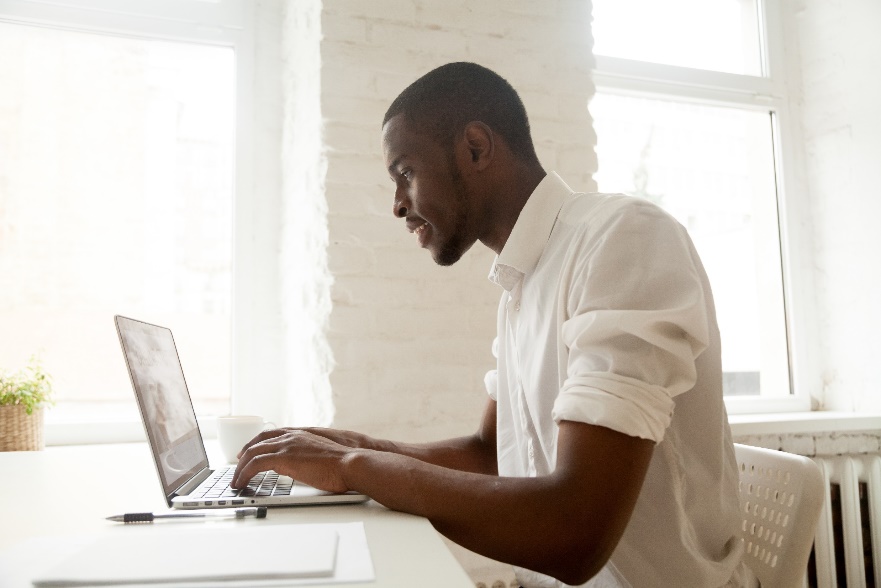 19
How EAP and Work-Life Services helps
Support for people impacted by concerns about emotional well-being and disruption of daily life
Support and guidance for personal and workplace communication and relationship issues
Mental health support (e.g., depression, anxiety, extreme stress) and/or substance abuse issues
Referrals to mental health counseling and community resources
Work-Life resources and referrals for family care, education, and daily-life needs
The EAP supports you as a manager: get professional Manager Consultation through the EAP
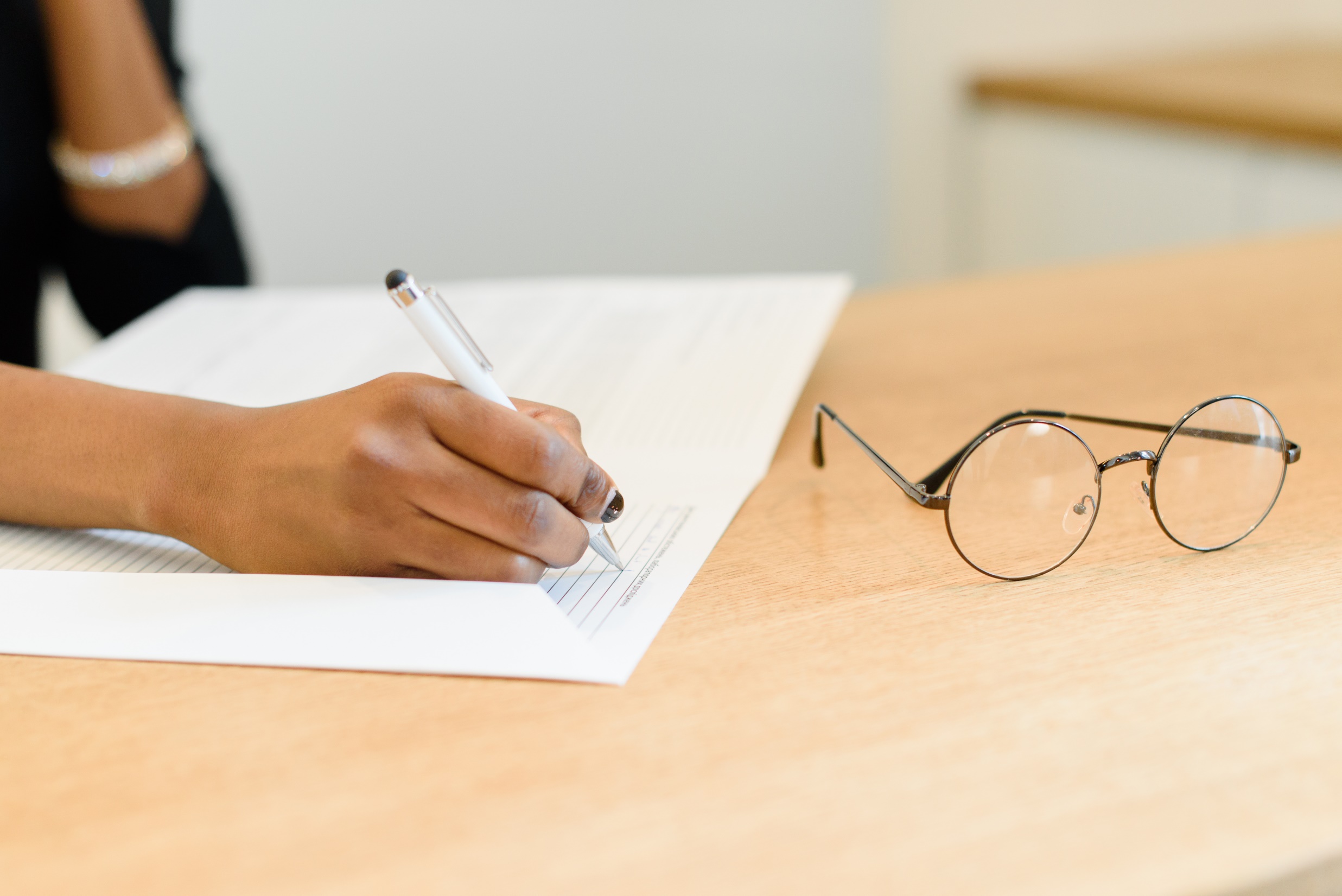 20
[Speaker Notes: How EAP and Work-Life Services helps:
Support for people impacted by concerns about emotional well-being and disruption of daily life
Support and guidance for personal and workplace communication and relationship issues
Mental health support (e.g., depression, anxiety, extreme stress) and/or substance abuse issues
Referrals to mental health counseling and community resources
The EAP supports you as a manager: get professional Manager Consultation through the EAP]
Humana Employee Assistance Program (EAP)
Humana EAP is a free, convenient and  confidential service  available to you and members of your household.
Call 888-673-1153
or visit
Humana.com/eap
Username: columbia
Password: eap

Personal information about participants remains confidential according to all applicable state and federal laws unless disclosure is required by such laws. Services provided by Humana EAP and Work-Life Services.
21
[Speaker Notes: Slide:	18
Page:	14

If you are having difficulty managing anger, you will need to focus on changing this behavior if you want to increase your EI. The RID acronym is a useful mnemonic device to help you manage your anger. Review it briefly with participants..]
Humana Employee Assistance Program (EAP)
Short-term in-person, telephonic and/or video-based counseling for issues such as relationships, workplace challenges, grief and loss, parenting and many other concerns.
 Adult/Elder Care and Convenience Program:  This program offers research and referrals for services and resources that help with adult/elder care and everyday needs, like moving, home repairs, pet care, travel and much more. 
Life Coach:  Personalized, holistic program that can help you identify and achieve your personal and professional goals.
Online health and wellness information.
Online services such as Text4Baby, SpendLess, CaringBridge
22
[Speaker Notes: Slide:	8
Page:	7

Whether you take the assessment now or later, you may find that your EI score is not as high as you would like it to be. The good news is that EI can be learned, although it does take some time and practice.

Here are some general guidelines for increasing EQ from Steve Hein, author of EQ for Everybody.]
Resources
COVID-19 information and employer resources:
CDC: Prevention, health and vaccine information and guidance for workplaces: https://www.cdc.gov/coronavirus/2019-ncov/community/workplaces-businesses/index.html 
SHRM: Information for employers, leaders and HR professionals (some content is subscription-based): https://www.shrm.org/hr-today/news/hr-news/Pages/coronavirus-resources.aspx 
Humana.com: Prevention information, vaccine FAQs and links to state vaccine websites: https://www.humana.com/coronavirus
Your state, city and county health department websites for local information

Learn more about self-care, emotional health and well-being:
American Heart Association: stress management: https://www.heart.org/en/healthy-living/healthy-lifestyle/stress-management
American Heart Association: healthy living https://www.heart.org/en/healthy-living/
Helpguide.org: https://www.helpguide.org/
Mental Health America: http://www.mentalhealthamerica.net/
Mindful.org: https://www.mindful.org/meditation/mindfulness-getting-started/  
The Substance Abuse and Mental Health Services Administration (SAMHSA): https://www.samhsa.gov/(includes treatment finder)
TED Talks (browse by topic): https://www.ted.com/topics
23
These non-insurance services are provided by Humana Wellness.  This is a general description of services which are subject to change. Please refer to your Human Resources contact for more information. This material is provided for informational use only and should not be construed as medical, legal, financial, or other professional advice or used in place of consulting a licensed professional. You should consult with an applicable licensed professional to determine what is right for you.

Go365 is not an insurance product. Not available with all Humana health plans. This is a general description of services which are subject to change. Please refer to Customer Support for more information.
From time to time, Go365 may make available items and services from third-party vendors. While some services are provided at no additional cost to you, if you choose to use certain items and services, you may incur additional fees that are not covered by Go365. Some services offer a free trial or a free/premium model. Costs and services may vary depending on the options you choose. Discounts for third-party products are off full retail price. Third-party vendors may run promotions that make it cheaper to purchase the product directly from such vendor. Humana does not endorse the items, services, or content provided by third-party vendors. Humana, its parent and affiliates are not liable to members for the negligent provision of services by third-party vendors.

Discrimination is against the law
Humana Inc. and its subsidiaries comply with applicable federal civil rights laws and do not discriminate on the basis of race, color,
national origin, age, disability or sex. Humana Inc. and its subsidiaries do not exclude people or treat them differently because of race,
color, national origin, age, disability or sex.

Humana Inc. and its subsidiaries provide:
• Free auxiliary aids and services, such as qualified sign language interpreters, video remote interpretation, and written
information in other formats to people with disabilities when such auxiliary aids and services are necessary to ensure an
equal opportunity to participate.
• Free language services to people whose primary language is not English when those services are necessary to provide meaningful
access, such as translated documents or oral interpretation.
If you need these services, call the number on your ID card or if you use a TTY, call 711. If you believe that Humana Inc. and its
subsidiaries have failed to provide these services or discriminated in another way on the basis of race, color, national origin, age,
disability or sex, you can file a grievance with:
Discrimination Grievances
P.O. Box 14618
Lexington, KY 40512 - 4618

If you need help filing a grievance, call the number on your ID card or if you use a TTY, call 711.
You can also file a civil rights complaint with the U.S. Department of Health and Human Services, Office for Civil Rights electronically
through the Office for Civil Rights Complaint Portal, available at https://ocrportal.hhs.gov/ocr/portal/lobby.jsf, or by mail or phone at:

U.S. Department of Health and Human Services
200 Independence Avenue, SW
Room 509F, HHH Building
Washington, D.C. 20201
1-800–368–1019, 1-800-537-7697 (TDD)
Complaint forms are available at http://www.hhs.gov/ocr/office/file/index.html
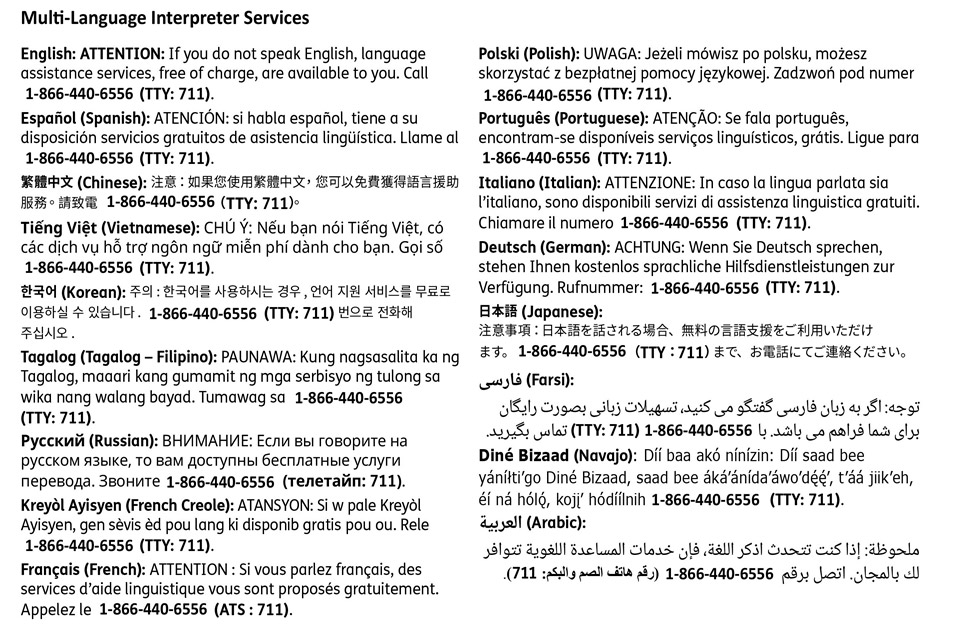